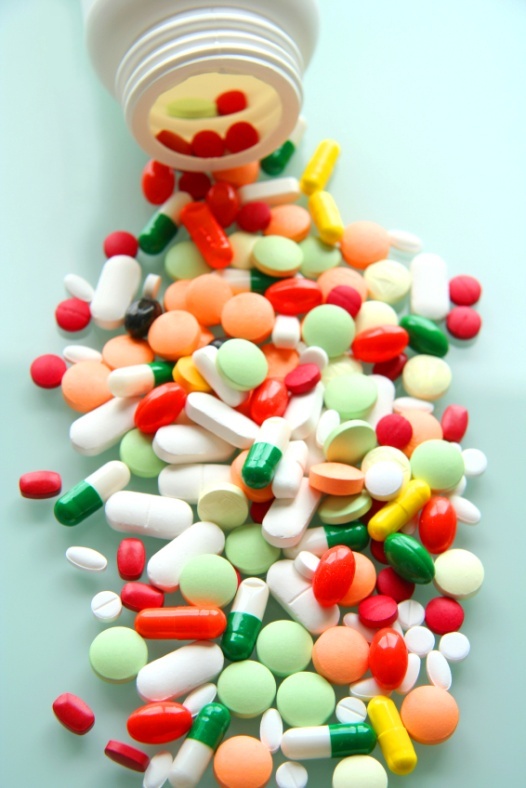 Pharmacodynamics i
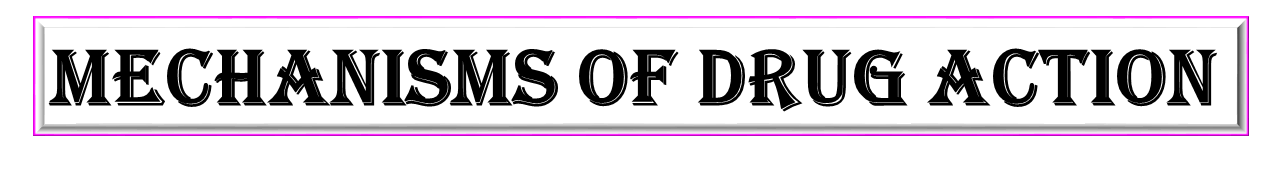 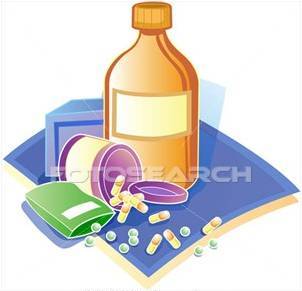 Prof. hanan Hagar
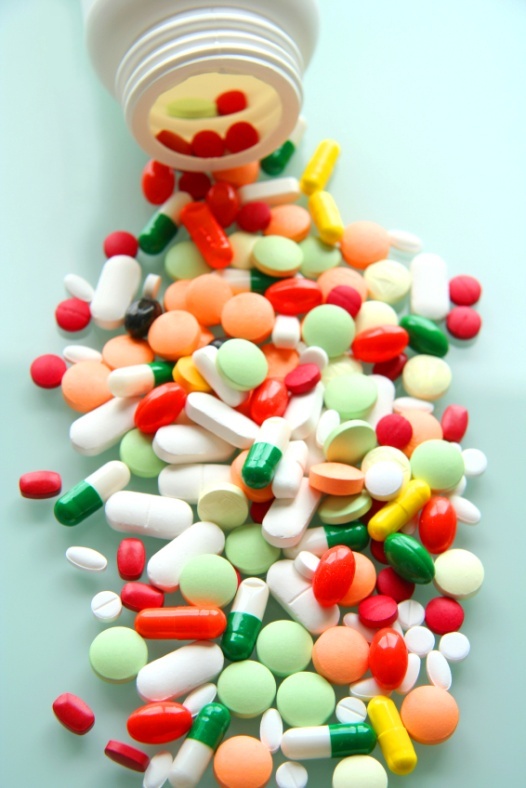 Ilos
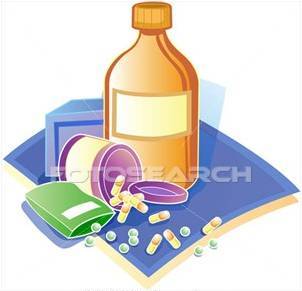 Identify  different targets of drug action
Differentiate between their patterns of  action; agonism versus antagonism
Elaborate on drug binding to receptors
What is Pharmacodynamics?
Pharmacodynamics is a branch of pharmacology that deals with the study of the biochemical and physiological effects of drugs and their mechanisms of action.
What are the mechanisms of drug action?
Drugs can produce their actions by:

Binding with biomolecules (Receptor-mediated mechanisms):
Biomolecules = Targets=Receptors 
Mostly protein in nature (protein target).

Non receptor-mediated mechanisms Physiochemical properties of drugs.
What are the mechanisms of drug action?
Binding with biomolecules (Targets)

Protein targets for drug binding
 Physiological receptors 
 Enzymes
 Ion channels           
 Carriers
 Structural protein
Non receptor–mediated mechanisms

Chemical action
Neutralization of gastric acidity by antacids.

Physical action
Osmotic diuretics.
Purgatives used in treatment of constipation e.g. MgSO4
TARGETS
> Proteins
REGULATORY
STRUCTURAL
ENZYME
CARRIER MOLECULE
ION CHANNEL
RECEPTOR
What are targets for drug binding ?
Drugs
Receptor-mediated 
mechanisms
Non receptor-mediated 
mechanisms
Drug actions
Receptors
	Is a special target macromolecule that binds the drug and mediates its pharmacological actions.

Where?
Cell membrane.
Nucleus.
Cytoplasm.
Enzymes
The drug competes with the natural endogenous substrate for the enzyme.
E.g. Anticholinesterases.
Neostigmine reversibly compete with ACH for cholinesterase at motor end plate (neuromuscular junction.
Organophosphates irreversibly competes with ACH for cholinesterase.
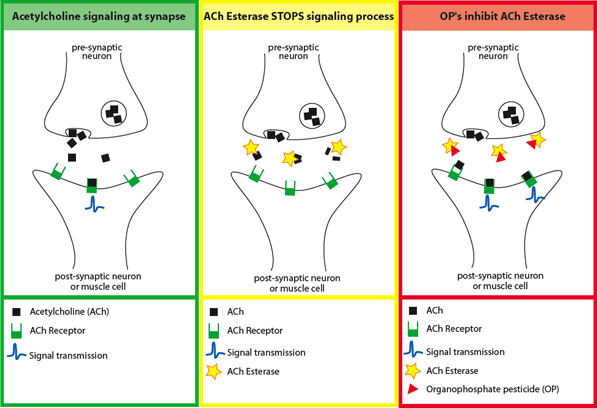 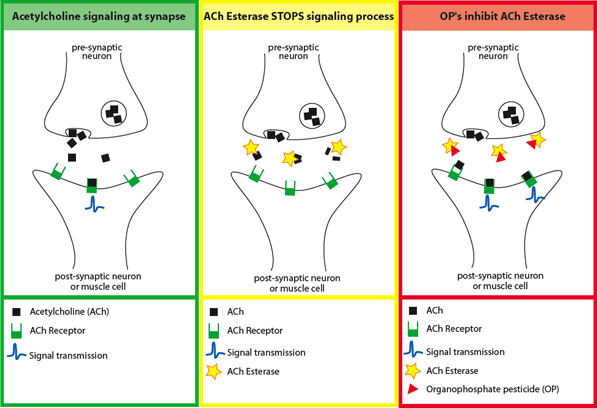 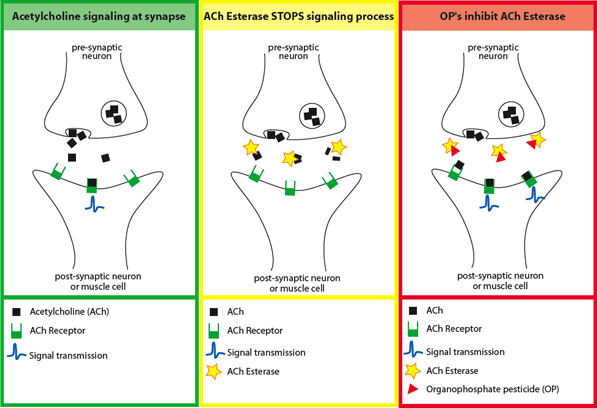 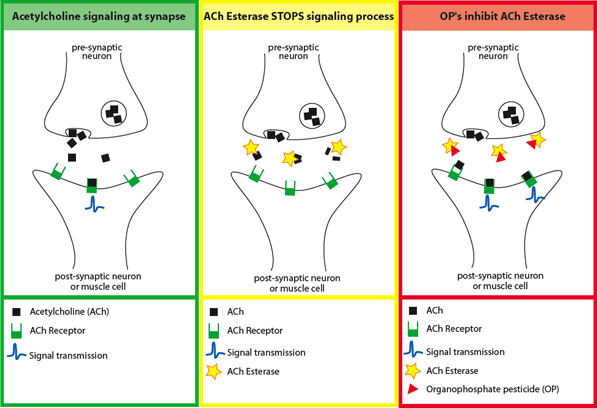 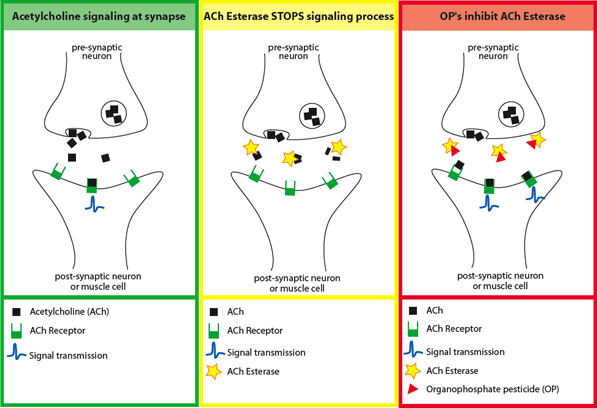 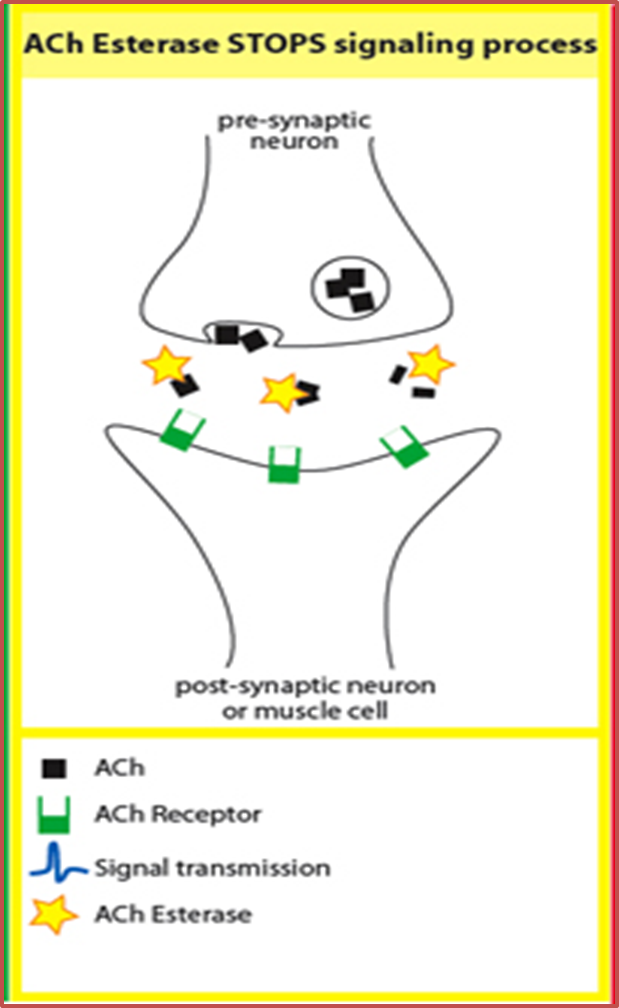 Ion channels
Drugs bind to alter channel function (by blockade or opening).
Channels are responsible for influx or out-flux of ions through cell membranes.
They are activated by alteration in action potential.
e.g. local anesthetics: block Na influx through Na channel in nerve fibers (Na channel blockers).
Ion channels
e.g. Sulfonylurea drugs (antidiabetic drugs): block K+ outflux via the K channels in pancreatic beta cells resulting in opening of calcium channels and insulin secretion.
TARGETS
> Proteins
REGULATORY
ION CHANNEL
Local Anesthetics block Na influx through Na channel 
in nerve fibers. They are Na channel Blockers.
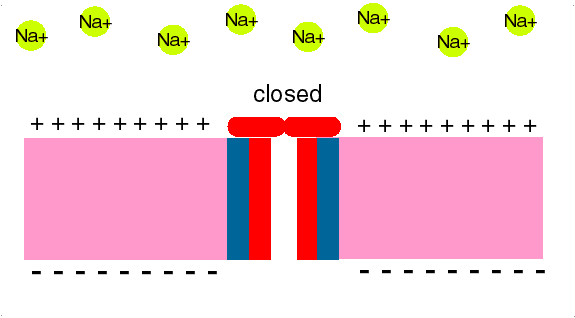 L.Anaesthesia
Carrier molecules
The drug binds to such molecules altering their transport ability
Responsible for transport of ions and small organic molecules between intracellular compartments, through cell membranes or in extracellular fluids.
e.g., Na+,K+-ATPase inhibitor 
Digoxin that block Na efflux via Na pump; used in treatment of heart failure.
Carrier molecules
Digoxin: blocks Na efflux via Na pump; used in treatment of heart failure.
Cocaine: blocks transport or reuptake of catecholamines (dopamine) at synaptic cleft 
The dopamine transporter can no longer perform its reuptake function, and thus dopamine accumulates in the synaptic cleft.
Effect of cocaine
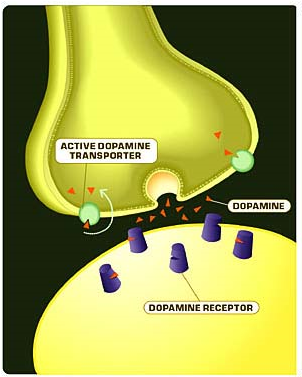 TARGETS
> Proteins
REGULATORY
CARRIER MOLECULE
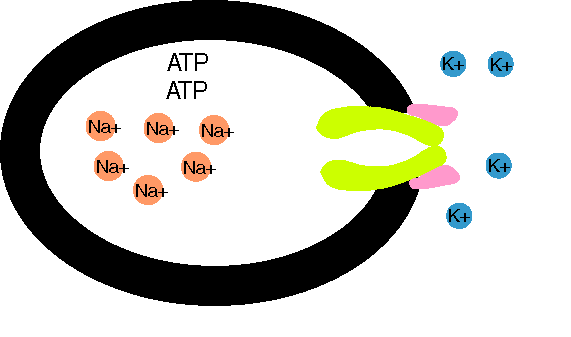 Digoxin blocks efflux of Na by Na pump
Digoxin
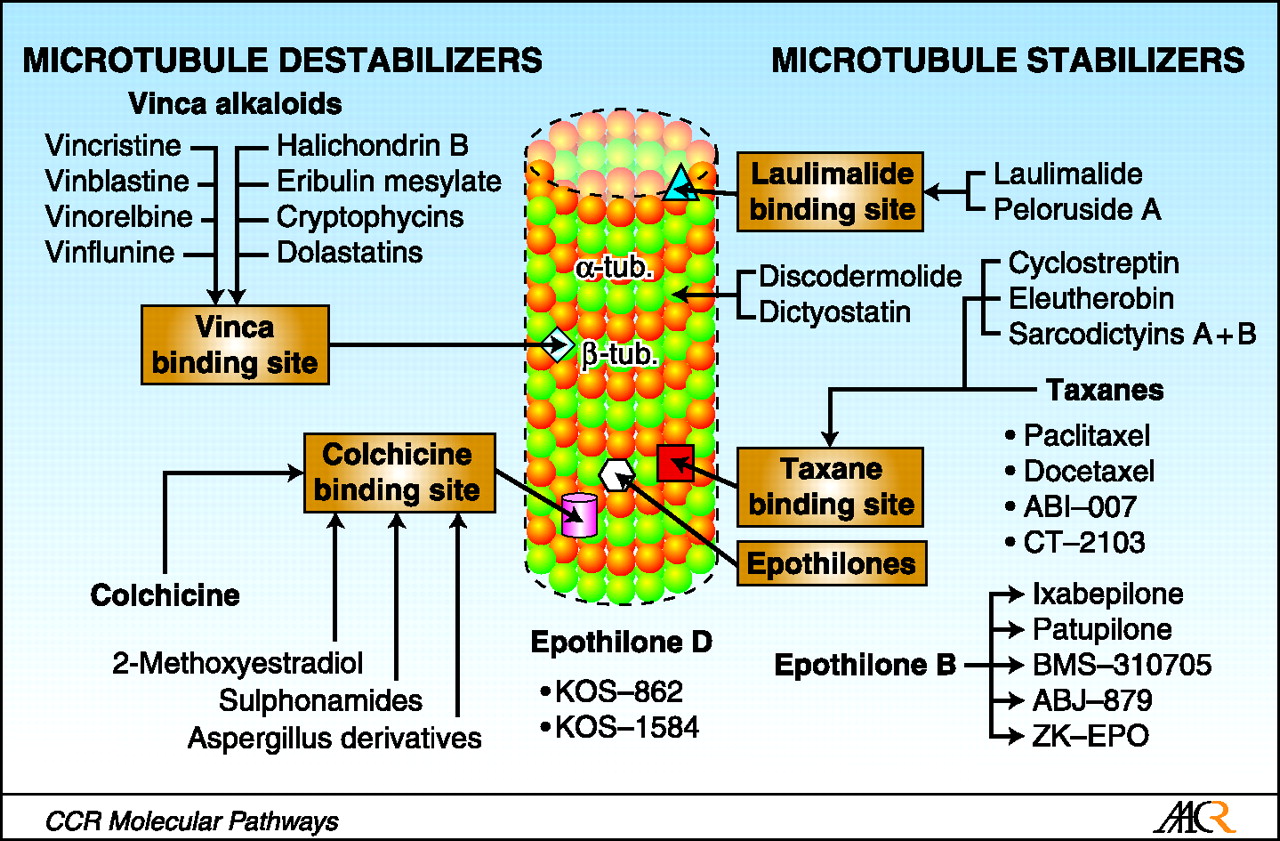 Tubulin
Structure
Structural proteins
e.g. tubulin is target for: 
Vincristine 
anticancer agent

Colchicine 
used in treatment of gout
Binding Forces between drugs and receptors

Ionic bond.
Van-Dar-Waal.
Hydrogen bond.
Covalent bond.
Affinity
	Ability of a drug to combine with the receptor.
	D + R     		D-R complex                Effect.

Efficacy (Intrinsic Activity) 
Capacity of a drug receptor complex (D-R) to produce an action.
is the maximal response produced by a drug (E max).
Agonist
	is a drug  that combines  with receptor and elicit a response (has affinity and efficacy). 
      
Antagonist
	is a drug that combines with a receptor without producing responses. It blocks the action of the agonist (has affinity but no or zero efficacy). 
	e.g. atropine
Agonist and Antagonist
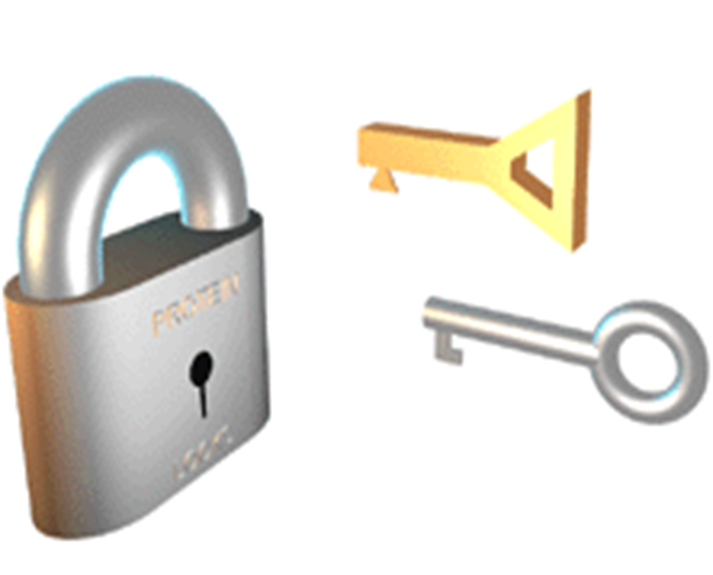 Agonist
Full agonist.
Partial agonist.

Full Agonist
 A drug that combines with its specific receptor to produce maximal effect by increasing its concentration (affinity & high efficacy).
e.g. acetylcholine (Ach).
Partial Agonist
	combines with its receptor & evokes a response as a full agonist but produces submaximal effect regardless of concentration (affinity & partial efficacy).

 e.g. pindolol 
a beta blocker which is a partial agonist, produces less decrease in heart rate than pure antagonists such as propranolol.
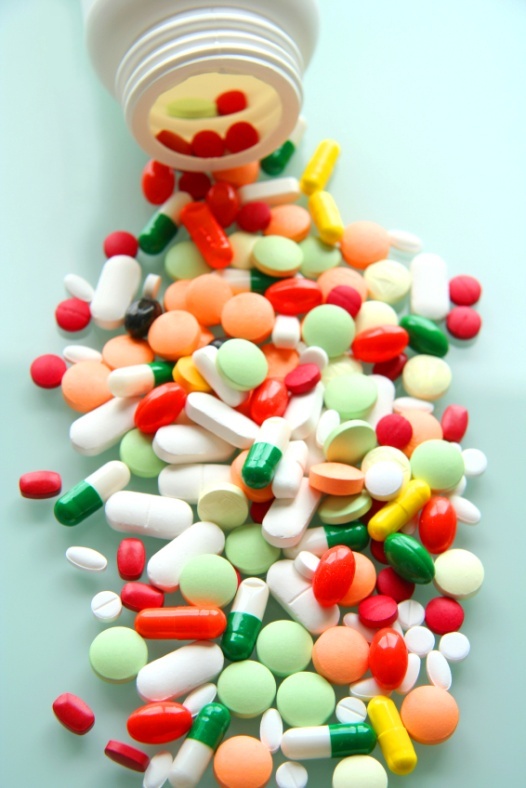 Terms Definitions
Affinity is the capacity of a drug to form a complex with the receptor(DR complex)
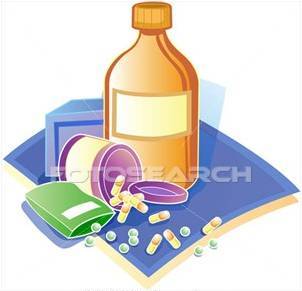 Efficacy(Intrinsic activity) the ability of the drug once bound to the receptor to trigger response
The value of intrinsic activity ranges from 0 to 1
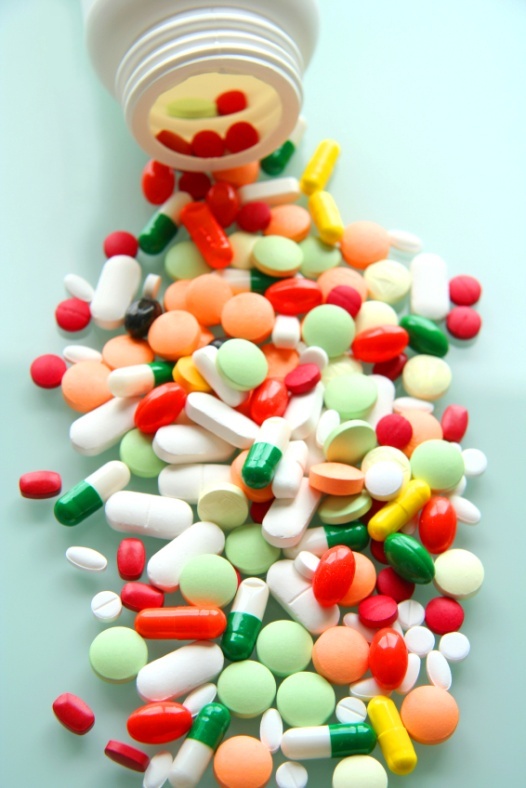 Terms Definitions
Affinity is the capacity of a drug to form a complex with the receptor(DR complex)
Full agonist having a full affinity to the receptor and a maximal intrinsic activity (1) e.g. acetylcholine
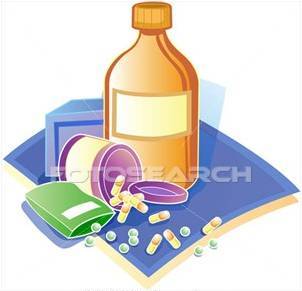 Partial agonist having a full affinity to the receptor but with low intrinsic activity (<1) e.g. pindolol
Antagonist having full affinity to the receptor but no intrinsic activity(0) e.g. atropine
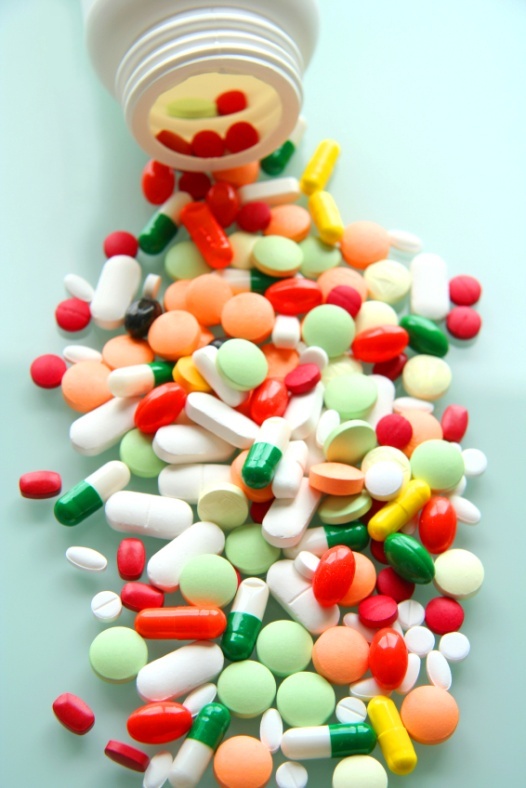 L
G
U
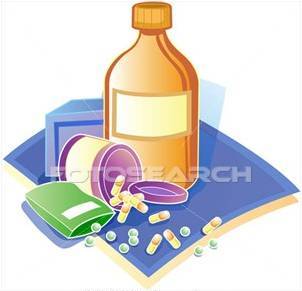 O
C
O
K
D
PHARMACOLOGY